Managing Your InfoSec Career
An Employers Perspective
Presented by Mark D’Ermes
Director of Recruiting
Wednesday May 16th, 2012
This document is confidential and is intended solely for the use and information of the client to whom it is addressed.
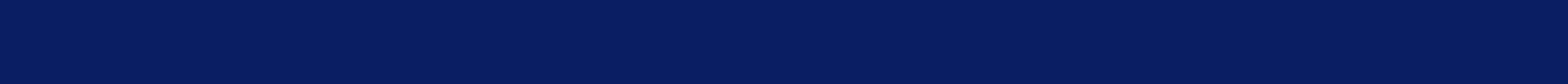 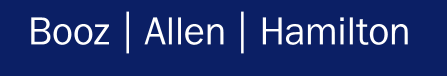 At Booz Allen, Information Security is central to the services we offer across federal and commercial markets
We deliver a Dynamic Defense methodology to our government and commercial clients, providing Threat Vector Intelligence, Rapid Response, Pre-emptive Response and Integration Remediation capabilities across the markets.  Our clients utilize Booz Allen solutions to construct a holistic program of cybersecurity for their entities and businesses
Today’s presentation will focus on managing your career in Information Security: 
Marketability
Best Practices
Filename/RPS Number
While our view of the InfoSec talent market is not THE MARKET, it offers a broad view of marketability that can provide context
high
Neutral Marketability
Medium Marketability
Certified Business Continuity Planner (CBCP)
Master Business Continuity Planner (MBCP)
Certified Information Systems Auditor (CISA) 
Certified Information Security Manager (CISM)
CompTIA Security +
Cisco Certified Network Associate (CCNA) 
Cisco Certified Network Professional (CCNP) 
Cisco Certified Security Professional (CCSP)
Talent supply
Medium Marketability
High Marketability
Global Information Assurance Certification (GIAC)  
GIAC Security Essentials Certification (GSEC) 
Security Certified Network Architect (SCNA) 
Security Certified Network Professional (SCNP) 
Computer Hacking Forensic Investigator (CHFI) 
Certified Wireless Security Professional (CWSP) 
Certified in the Governance of Enterprise IT (CGEIT)
Certified in Risk and Information Systems Control (CRISC)
Certified Information Systems Security Professional (CISSP)
Certification and Accreditation Professional (CAP CM)
Systems Security Certified Practitioner (SSCP)
Certified Secured Software Lifecycle Professional (CSSLP)
Certified Ethical Hacker (CEH) 
CERT Certified Computer Security Incident Handler (CSIH)
Certified Protection Professional (CPP)
Information Systems Security Architecture Professional (ISSAP)
Information Systems Security Management Professional (ISSMP)
Information Systems Security Engineering Professional (ISSEP)
Demand
low
high
Beyond certifications, employers assess candidates based on their functional knowledge skills and abilities, then factor in key differentiators
Don’t overlook other differentiators!
Leadership
Client management
Problem solving
Security clearances
Domain expertise
Relevant education
Use these criteria to evaluate your own marketability
Filename/RPS Number
Begin your process with an objective self assessment to optimize your present level of marketability while developing your pathway for moving forward
Filename/RPS Number
When it comes to career management, maintain a broad perspective and avoid common pitfalls in order to maximize your marketability.
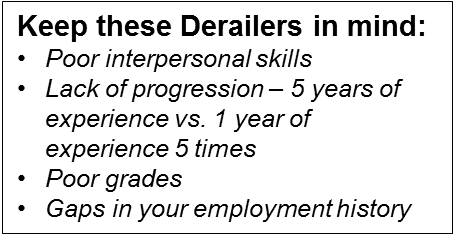 Filename/RPS Number
Focused education is the key driver toward an effective skill set that fulfills the requirements of the industry’s leading edge
The ideal list on which to base your foundation or elevate your cadre of personal InfoSec credentials
Degree relevance varies with business’ expectations:
Government – labor standards
Consulting – overall qualifications
Leadership – taking leadership roles
A master’s degree in any of these concentrations would be an added plus, especially for individuals targeting mid to upper level management positions
Often-times certifications are more important than degrees
Best Practices for the active job seeker
Filename/RPS Number
Always maintain a dynamic networking strategy utilizing all available avenues in order to take advantage of the best available opportunity
Search Firms
Internal Talent Communities
Educational Channels
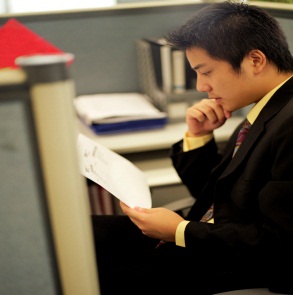 Professional Associations
Industry Activities
Filename/RPS Number
Key Takeaways
Staying current, as InfoSec skills quickly become obsolete

A good mentor can help with focus once a certification is completed; help coach on the best way to apply the knowledge

Research where to get certifications from reputable companies – some companies issue certifications using outdated information, not worth the paper its printed on in the real world. Talk to big companies to see who they respect.

Make sure you have applied your certification in a real life situation and be able to discuss “what you found, what you did, and what were the results.”  Be able to “walk the walk,” not just “talk the talk.”
 
Application is critical…a certification is like a degree…it validates that you have the knowledge, not necessarily that you know how to apply or use the knowledge.

Credentials alone are not enough…important to have as a cost of entry.  Experience is king in demonstrating competency.
Filename/RPS Number